Буллинг: меры профилактики и коррекции
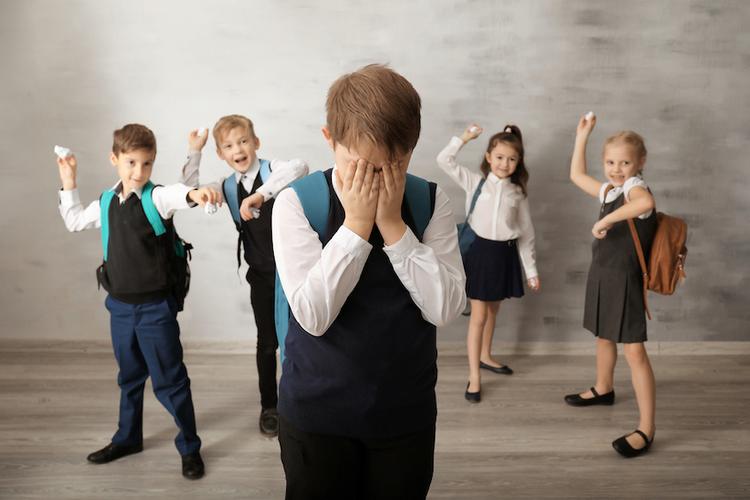 Заместитель директора по ВР
МОУ СОШ №1 с.п. Куба - Таба
 Кажарова Мадина Заурбиевна
Буллинг — это постоянные намеренные негативные действия, направленные на одного и того же ребенка со стороны другого ребенка или группы детей.
ОШИБКИ ВЗРОСЛЫХ
1. Ждать, что само пройдет
2. Путать травлю и непопулярность
3. Давить на жалость
4. Принимать правила «игры»
ПОЛЕЗНЫЕ ДЕЙСТВИЯ ВЗРОСЛЫХ
Решение проблемы буллинга
Присвоить проблему
Гармонизация иерархии
Назвать явление
Поддержка позитивных изменений
Дать оценку травле
Обсуждать травлю как проблему группы
Сформулировать правила жизни в группе
Активизировать чувства
МЕТОДЫ ПРОФИЛАКТИКИ БУЛЛИНГА
ПОМНИТЕ!!!
Без нашей поддержки ребенок часто опускает руки…
СПАСИБО ЗА ВНИМАНИЕ!